18.11.2015
Устный счет.
(a+b) с=ас+bс
(a–b) с=ас–bс
(х+у) 5
(х–у) 5
10 (х–у)
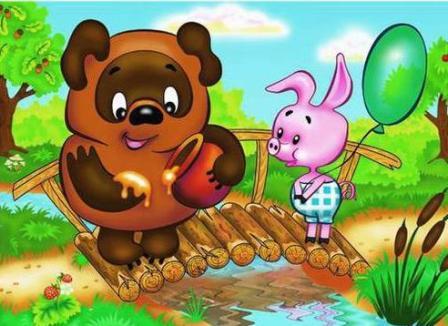 5х+5у
Пусть х рублей – цена 1 кг мёда
для Винни-Пуха, а у рублей – цена 
1 кг сгущёнки для Пятачка. 
Что обозначает выражение
18.11.2015
Тема урока:
Упрощение выражений
Применим распределительное свойство умножения для упрощения выражений.
a(b+c)=аb+ac
3а – 6
3(а – 2)=
20(3+x)=
60+20x
Как  называется  обратное  преобразование?
Обратное  преобразование  называется  вынесением  общего  множителя  за  скобки.
ab+аc=а(b+c)
6а–4а=
а(6–4)=
2а
3а + 9 =
3(а + 3)
Тренируемся…
Раскройте  скобки:
2а + 2c
2(а + с) =
4(т – 2) =
4т – 8
12(5 – t) =
60 – 12t
3(а + 2) =
3а + 6
Тренируемся.
Вынесите  общий  множитель  за  скобки.
2а+2b =
2(а + b)
4(а – c)
4а–4c =
а(2 + 3)= 5a
2а+3a =
m(7 – 6)= m
7m–6m =
x(3 + 1)= 4x
3x+x =
Решаем
№ 560
№ 561
№ 563
Домашнее задание
П.13, 
№ 609,                  
№ 612, 
№ 602.
10